عنوان مقاله: آموزش كارآفريني دركسب و كارهايكوچك و متوسط ايران: نيازها و راهكارها
نویسنده: سيدمحمد مقيمي محمود احمدپور دارياني 
منبع: توسعه كارآفريني، سال اول، شماره اول، پاييز ،1387از ص 207 -247
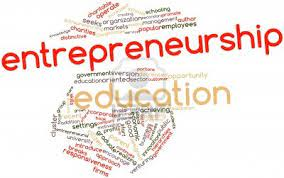 كارآفريني به عنوان موتور محركهي توسعهي اقتصادي و اجتماعي نقش اساسي در فرآينـد توسـعهي جوامع دارد. كسب و كارهاي كوچك بهترين مأمن براي فعاليتهاي كارآفرينانه است و ايـن امـر مسـتلزم آن است كه صاحبان و كاركنان كسب و كارهاي كوچك از مهارتها و تواناييهاي كارآفرينانـه برخـوردار باشند. در اين مقاله كه مستخرج از تحقيقي ميداني است، ضمن پـرداختن بـه برخـي مفـاهيم كـارآفريني، چالشها و اهداف آموزش كارآفريني و چرخهي حيات كسب و كارهاي كوچك مورد بررسـي قـرار گرفتـه است.
در ادامه نيز ضمن تعريف مسأله، سؤالات پژوهش، روش تحقيق، جامعه و نمونهي آمـاري و قلمـرو تحقيق بيان شده و در بخش ديگر نيز اطلاعات حاصل از مشاهدات، مصـاحبههـا و پرسشـنامهي تحقيـق تجزيه و تحليل شده و در پايان نيز پيشنهاداتي درباره ي طراحي و اجـراي دورههـاي آمـوزش كـارآفريني بيان شده است
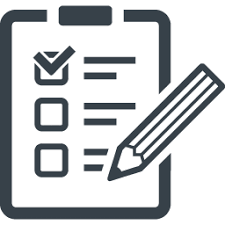 واژگان كليدي
: كارآفريني، صـنايع كوچـك ، آمـوزش كـارآفريني، نيازهـاي آموزشـي كارآفرينان
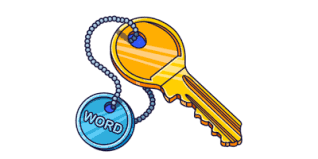 شارما و كريسمن  (1999) بر اين باورند كه كارآفريني به اقدامات مربوط به ايجاد، احيا يا نوآوري سازماني اطلاق ميشود كه در داخل يا مسـتقل از سـازمان موجـود رخ ميدهد. فعاليت كارآفريني كه در مرزهاي سازمان موجـود رخ مـيدهـد، كـارآفريني سازماني ناميده ميشود.
فعاليت كارآفريني كه در مرزهاي سازمان موجـود رخ مـيدهـد، كـارآفريني سازماني ناميده ميشود
كارآفريني مستقل دربرگيرندهي فعاليتهاي خلاقانه ي سـازماني است كه توسط افرادي كه مستقل از سازمان موجود عمل ميكنند شكل ميگيرد. واژه ي كارآفرين به افرادي اطلاق ميشود كه درگير فعاليتهاي مستقل يا كارآفريني سازماني می گردند . Chrisman , 2006 , p.120) )
فعاليتهاي خلاقانه ي
»كارآفرينان، افراد يا گروههايي هستند كه به شكل مستقل يا از جانب يك سيسـتم سازماني عمل ميكنند، سازمانهايي جديد ايجاد ميكنند يا اقدام بـه نـوآوري و احيـاي سازماني ميكنند كه قبلاً وجود داشته است«. همانطور كه اين تعريف نشان مـيدهـد، كارآفرينان ميتوانند هم به صورت مستقل و هم به صورت تابعي از يك سازمان عمـل كنند هر چند فعاليت فردي آنها رايجتر بوده و بيشترين توجه را به خود جلـب كـرده است. Chrisman & Kellermanns, 2006, p.61))
نـوآوري و احيـاي سازماني
مفهوم واژهي »كارآفريني« تكامل يافته و هم اينك موضوع مباحث بسياري اسـت. مكميلان و لانگ (1983) به ارزيابي توسعهي كاربردهاي رسـمي نظـري ايـن واژه ازاوايل دهه ي 1700پرداختند و سه موضوع به هم مرتبط را مشخص كردنـد: 

(1) ابهـام و ريسك، با رفتارها و فعاليتهاي كارآفريني ارتباط دارنـد؛ 

(2)بـراي سـازماندهي يـك فعاليت جديد اقتصادي و موفقيت كـارآفريني، بـه توانـاييهـاي مكمـل نيـاز اسـت؛
(3) پيگيري فرصتهاي كارآفريني.
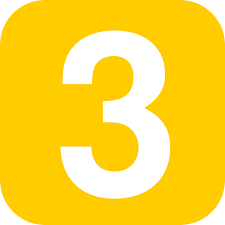 اين موضوعات منطبق با نگرش معاصر هستند كـه بر اساس آن شين و ونكاتارامان (2000) معتقدند بايد چنين تحقيقاتي در مورد حـوزه ي كارآفريني انجام شود: 

(1چرا، چه زماني و چگونه افراد فرصتها را جستجو، كشـف و پيگيري ميكنند، 

 (2چرا، چه زماني و چگونه روشهاي مختلف سازماندهي و اختصاص منابع براي بهرهبرداري از فرصتها به كار گرفته ميشوند، 

 (3چرا، چه زماني و چگونـه فرصتهاي اقتصادي پديدار ميشوند (. Chrisman, 2006, p.120 ) اين ايده كه كارآفرينان كليد توسعه و بهبود اقتصادي يك كشـور هسـتند، توسـط متخصصان برجستهاي مانند شومپيتر ،(1934) استيونسون و جاريلو (1990)1در اين حوزه مورد بحث قرار گرفته است. Chrisman & Kellermanns, 2006, p.61) )
واژه هاي صاحب كسبوكار كوچك و كارآفرين به علت نزديكي زيـاد بـه هـم، گاهي به جاي يكديگر به كار گرفته ميشـوند. بنـابراين مـا نيـز مـيتـوانيم صـاحب كسب وكار كوچك و كـارآفرين را متـرادف بـدانيم Hodgetts & Kuratko, 2001  p.10) )
كسبوكارهاي مستقل كه توسط كارآفرين بنيانگذاري ميشـود، مهـمتـرين نـوع كارآفريني مورد بحث در ادبيات مرسوم كارآفريني است. ويژگي اين سازمان، مديريت ـ مالك، سادگي فعاليتهاي اجرايي و معمولاً حجم كوچك و نوپا بودن كسب و كـار است. در اين شرايط، كارآفريني به معناي ايجاد ساختاري ملموس براي يك كسبوكار است.
حجم كوچك و نوپا بودن كسب و كـار
مالكان اين كار را از طريق تركيب عوامل توليد بهطوري كه ارزش افزوده بـراي بازار به دنبال داشته باشد، انجام ميدهند. راهبردها عمدتاً برگرفته از شخصيت و اهـداف مالك است. اغلب، مهمترين هدف راهبردي، انجام كاري متفاوت براي دسـتيـابي بـه يك قيمت مناسب است كه ميتواند سود خوبي را در ازاي سرمايهگذاري انجام شده بـه دنبال داشته باشد و امكان توسعهي بيشتر را فراهم آورد. به نوعي، اولويتهاي راهبـردي در كنار توسعهي كالا تكامل مييابند و بازارهايي را شناسايي ميكنند كـه هـم اينـك خدمات خوب و كافي در آنها ارايه نميشود.
دسـتيـابي بـه يك قيمت مناسب
كوبيسـك و ايبسـتر (1983) بر ايـن باورند كه توابع مهم در اين حوزه عبارتند از: طرح محصولات– خدمات، شناخت قدرت بازار، ايجاد كسبوكار، تأمين بودجه و توسعهي زيرساختاري. نيازهاي سازماني عمـدتاً در راستاي اين امر هستند كه مالكان كنترلهاي مناسب مالي را اجـرا كننـد، اختيـارات كافي را به ديگران در بنگاه واگذار كرده و وظايف و مسؤوليتهاي افراد را به روشـني تعريف كنند.
كنترلهاي مناسب مالي
چالشهاي اصلي عبارتند از: كمبود نقدينگي و رقابـت از جانـب رقبـاي بزرگتر و قويتر. مشكلات رايج نيز عبارتند از كمبود سرمايه، تواناييهاي اجرايي يـا استعدادهاي ناكافي و كنترلهاي ضعيف (Mill)
چرخهي حيات كسبوكارهاي كارآفرينانه
صاحبنظران مختلف، مراحل ايجاد و توسـعه ي كسـب و كارهـاي كوچـك را در قالبهاي متعددي تقسيمبندي كردهاند. به طور سنتي چرخه ي زندگي اين نـوع كسـب و كارها را ميتوان در قالب پنج مرحلـه بررسـي كـرد (Hodgetts & Kuratko, 2001 P150 )
1- مرحله ي ايجاد كسب كار :
مرحله ي اول شامل فعاليتهاي مرتبط بـا شـكل گيـري اوليه ي كسبوكار است. در اين مرحله آ، فر يند كارآفرينانه ايجاد شـده و خلاقيـت مورد نياز است. براي انباشت و كسب منابع مالي و غيرمـالي، خلاقيـت، ارزيـابي و شبكه سازي نياز است. فلسفهي كلي مأموريت و جهت كسبوكار در قالب راهبـرد كارآفرينانهي در اين مرحله مشخص ميشود
شبكه سازي
2- مرحله ي شروع كسب و كار
در اين مرحله فعاليتهاي لازم براي ايجـاد برنامـه ي رسمي كسب و كار، جستجوي سرمايه، انجام فعاليـتهـاي بازاريـابي و ايجـاد تـيم كارآفرينانه ي مؤثر انجام ميشود
3- مرحلهي رشد
در این مرحله نيازمند تغييرات مهمي در راهبرد كارآفرينانه است. چـرا كه رقبا و ساير نيروهاي بازار مشغول تغيير و تحول در راهبردهـاي خـود هسـتند و چالشهاي جديدي پيش روي كسب و كارها قرار ميگيرد. در اين مرحله، رشـد و انتقال از رهبري انفرادي كارآفرينانه به رهبري تيمگراي مديريتي مطرح است.
.
4- مرحله ي تثبيت كسب و كار
: اين مرحله هم نتيجهي شرايط بازار و هم تـلاشهـاي كارآفرينان است. در طول اين مرحله رقابت شركتها و بيتفاوتي مشتريان نسـبت به كالاها و خدمات كارآفرينان افزايش يافته و بازار اشباع ميشـود؛ عـلاوه بـر آن ميزان فروش كسب و كار حالت ثابتي به خود ميگيرد و شركت بايد براي سـه تـا پنج سال آيندهي خود برنامهريزي كند. نوآوري براي موفقيت آيندهي كسب و كار حياتي است
ميزان فروش كسب و كار
5- مرحلهي نوآوري يا افول
:شركتهايي كه به نوآوري توجه نميكننـد، سرنوشـتي جز نابودي نخواهند داشت. شركتهايي كه از نظر مالي موفقيت داشـتهانـد، اغلـب تلاش ميكنند تا شركتهاي نوآورانهي ديگر را صاحب شوند و بدين طريق از رشد خود اطمينان حاصل كنند. همچنين تعدادي از شركتها توليد محصولات يا خـدمات جديدي را دنبال ميكنند. تمامي مراحل چرخه ي زندگي كسبوكارهاي كارآفرينانه از ديدگاه راهبردي حائز اهميت بوده و هر كدام از اين مراحل به راهبردهاي متفاوتي نيازمند هستند
هر كدام از اين مراحل به راهبردهاي
 متفاوتي نيازمند هستند
سرمايهي انساني كارآفريني و عملكرد كسب و كارهاي كوچك
آيا شركتهايي كه داراي انگيزههاي كارآفريني قويتر هستند، عملكـرد بهتـري دارند؟« پاسخ اين پرسش عموماً »مثبت« است، البته استثناهايي نيز وجود دارند. محققاني مانند ميلر و فرايزن  ،(1983) زهـرا و كـاوين (1995) روابـط مهمـي را ميـان شـدت كارآفريني و شاخصه هاي مختلـف عملكـرد شـركت دريافتـه انـد.
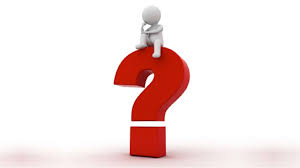 نمونـههـاي چنـين شاخصه هايي عبارتند از سود، نسبت درآمد به فروش، نرخ رشد درآمد، داراييها، اشتغال و معيار تركيبي شاخصهاي مالي و غيرمالي. بنگاههايي داراي عملكرد بهتر هستند كـه گرايش كارآفريني قويتري را نسبت به همتايان خود در همـان صـنعت نشـان دهنـد (Morris,2006, p.93)
معيار تركيبي شاخصهاي مالي و غيرمالي
نقش دانش به ويژه يادگيري و تلاش براي يافتن دانش جديـد، عناصـر مهـم درك ايجاد كسب و كارهاي كارآفرينانه هستنهدف كليدي كسب و كارهاي موفق، ايجاد دانشي جديد براي ساختن و حفظ يك مزيت رقابتي است د. (Begner, 2006, p.45 ) براي ايجاد كسب و كارهاي جديد، به مهارتها و دانش منحصر به فردي نياز اسـت و سرمايهي انساني مهمترين نقش را ايفا ميكند.
بر مبنـاي معيارهـاي رايـج، تحصـيل آموزش و تجربهي كاري مهم هستند امـا آيـا ايـن مـوارد مهـمتـرين نـوع دانـش و مهارتهايي هستند كه كارآفرين بايد بدانها بپردازد؟ به علاوه، آيا سازمانها خواهـان مجموعهاي متفاوت از مهارتها براي توسعهي كسب و كارهـاي كارآفرينانـهي خـود هستند؟
ايگون و اوئن (1998) دو نوع سرمايه ي انساني را تحت عنـوان: سـرمايه ي انسـاني حرفه اي و سرمايه ي انساني كارآفريني مشخص و نقش آنها را در توسـعهي اقتصـاديبيان كردند. سرمايهي انساني حرفهاي به يادگيري مبتني بر تحصيلات مرسوم يا تجربياتمديريتي اطلاق ميشود، در حالي كه سرمايهي انساني كارآفريني مشخصـاً بـه تجربـهيكارآفريني اطلاق ميشود. مدل آنها حكايت از آن دارد كه هر دو نوع سرمايهي انسانيبراي توسعهي اقتصادي الزامي هستند(Coff )
سرمايهي انساني كارآفريني با مفهوم گسترده تري از سرمايه ي انسـاني ارتبـاط دارد. مشخصاً ، سرمايهي انساني كارآفريني، مجموعهاي از دانـش و مهـارتهـايي اسـت كـهافراد براي ايجاد و بهرهبرداري از فرصتهاي بازار با خود همراه ميآورند. با توجه بهاين كه يك موضوع محوري براي ادبيات تحقيق سرمايهي انساني، بازده سرمايه گـذارياست، اين پرسش كليدي براي سرمايهي انساني كارآفريني مطرح ميشود كه ارزش ايندارايي چه ميزان است؟ به عبارت ديگـر، تـا چـه ميـزان افـزايش سـرمايه ي انسـانيكارآفريني باعث موفقيت كسب و كارهاي جديد در دو حوزهي سازماني و كارآفرينيميشود؟
يك پرسش مهم آن است كه چگونه ميتوان اين مفهوم را از ديگر مفاهيم (به ويژه سرمايهي انساني و سرمايهي اجتماعي) تميز داد؟ از آنجا كه بر اساس تعريف، سرمايهيانساني براي ارتقاي توانمنديهاي مولد افراد و بنگاهها ارزشمند است، تعجبآور نيسـتكه دريابيم اين امر با موفقيت كسب و كارهاي جديد ارتباط دارد (ژيمنـو . 1997 ،2)
در اين راستا، لازم است تا ببينيم چگونه سرمايهي انساني مورد نياز در حوزهي كارآفريني با ساير حوزهها فرق دارد. سه نكته ي مهم در شناسايي سـرمايهي انسـاني كـارآفريني بـه عنوان يك مفهوم مجزا مورد توجه است: 
(1براي موفقيت كسب و كارهاي جديد، بـه چه دانش و مهارتهايي نياز است؟
 (2چگونه افراد ميتوانند دربـاره سـرمايهي انسـاني كارآفريني سرمايهگذاري كنند؟ 
(3چگونه سرمايهي انساني كـارآفريني بـا سـرمايهي اجتماعي متفاوت است (Coff, 2006, p.82 )
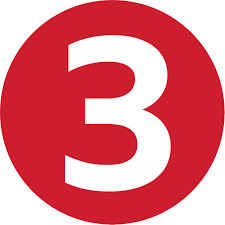 تيم ژيمنو (1997) موضوع را به صورت تجربي آزمودند و براي اين كار از پيمايش بيش از 1500كارآفرين استفاده كردند. آنها دريافتند كه سرمايهي انساني بر عملكـرد اقتصادي يك بنگاه تأثيرگذار است. مهمترين معيارهـاي سـرمایه انسـاني عبارتنـد از: تحصيلات، تجربه ي مديريتي، تجربه ي نظارتي، تجربه در يـك كسـب و كـار مشـابه و تجربه در مشاغل قبلي، كه همگي شكلهاي عمومي سرمايه ي انساني حرفـهاي هسـتند.
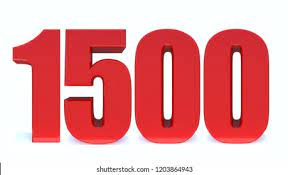 اين امر بدان معنا است كه آنها براي افزايش بهرهوري در اكثر محيطهاي كسبوكـار شناخته شده هستند و خاص يك محيط كارآفرينانه نيستند. اين امر منطبق با يافتهي لرنر وهابر (2001) در اين باره است كه مهارتهاي مديريتي رابطهاي بسيار قوي با عملكرد يك كسب و كار جديد دارند.( Coff, 2006)
در گذشته، كارآفريني يك ويژگي فردي تلقي ميشـد. عـلاوه بـر تحقيـق دربـاره ويژگيهاي فردي، تحقيقاتي نيز دربارهي تفاوتهـاي جنسـيتي )تـيم كـارتر، ،(2003 ريسكگريـزي )مـاينر، اسـميت و براكـر (1994 ،2) و حتـي ويژگـيهـاي اجتمـاعي كارآفرينان انجام شده است (وينسلو و سولومون  1987 ، 3) متأسفانه، اين اقدامات چيـزي بيشتر از يافتههاي بينتيجه، در مورد تعريف كارآفرين و دنبال كردن او در طـول يـك دورهي مستمر در كارآفريني، به همراه نداشتهاند.
اخيـراً كـارآفريني بـه عنـوان يـك  تخصص مورد توجه قرار گرفته است . مجموعهاي از مهارتها، مدلها و فرآينـدها كـه ميتوان در طول زمان و با تمرين مستمر به دست آورد. مثلاً، ميشل (1997) تلاش كـرد تا ماهيت تخصص كارآفريني را در مديريت درك كند در حالي كـه روبـر و فيشـر (1994) يك رابطهي تجربي را ميان تخصص كارآفريني و عملكرد بنگـاه نشـان دادنـد(. Sarasvathy & Reed, 2006, p.76)
ماهيت تخصص كارآفريني
شين و ونكتارامان  (2000) معتقدند كه كارآفريني فرآيندي است كه به كمـك آن فرصتهايي براي خلق محصولات و خـدمات آتـي كشـف، ارزيـابي و بهـره بـرداري ميشوند. به عبارت ديگر، اين فرآيندي است كه به كمك آن، سازمانها و افراد دانـش جديد خود را به فرصتهاي جديدي در قالب محصولات و خدمات جديد تبديل مي كنند.
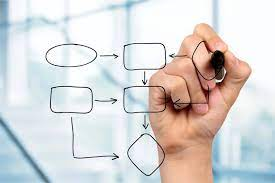 مديريت منابع انساني راهبردي، به عنوان سيستمي از روشها و سياستهـاي سـازماني مورد استفاده براي مديريت كاركنان به صورتي كه به عملكرد سازماني بالاتر بينجامـد،تعريف ميشود رايت و مكماهان، (1992) به عـلاوه، بررسـي هـاي لادو و ويلسـون(1994)؛ رايت، دانفورد و اسنل (2001) حكايت از آن دارد كه روشهاي منابع انسـانيبه خودي خود يك مزيت رقابتي را باعث نميشوند؛
بلكه اهميت توسعهي توانمنديهاي سازماني كه باعث خلق چنين مزايايي ميشوند، تقويت ميشود. بهطـور مشـخص، ايـن بخش از ادبيات تحقيق، حكايت از آن دارد كه روشهاي منابع انساني زماني به عملكرد بنگاه منجر ميشوند كه با هم تلفيق شوند تا بتوان تواناييهاي كاركنان را كه به مزيـت رقابتي ميانجام ،دن خلق و حمايت كرد. بنابراين، بهترين تعريف از راهبرد منابع انسـاني كارآفريني چنين است: مجموعه يا مجموعههايي از روشهاي منابع انساني كه احتمـال تبديل دانش جديد به محصولات يا خدمات جديـد را افـزايش مـيدهنـد (Collins .Allen & Snell, 2006, p.8 )
بر مبناي تعريف ياد شده دربارهي كـارآفريني، خلـق دانـش جديـد كليـد فرآينـد  كارآفريني است. به علاوه، محققان سازماني به توانايي انتشار و بهـرهبـرداري از دانـش فعلي و توانايي خلق دانش جديد به عنوان توانايي حياتي موفقيت سازماني اشاره كرده اند (كوگوت و زاندر . 1992 ،1) اين امر فقط براي آن دسته از بنگاههاي كـارآفرين مصـداق دارد كه موفقيت و بقايشان به شناسايي و بهرهبرداري از فرصتها در بازارهاي سريعاً در حال تغيير، بستگي دارد.
توانايي حياتي موفقيت سازماني
كريستينسن (1997 ،2) ناهاپيـت و گوشـال (1998) اسـتدلال ميكنند كه براي تحقق تبادل و تركيب دانش، طرفين بايد به يكديگر دسترسـي داشـته باشند، بتوانند عقايد و اطلاعات خود را مبادله و تركيب كرده و ارزش به دست آمده از اين تبادل و تركيب را درك كنند
اكثر تحقيقات مربوط به يـادگيري سـازماني تأييـد ميكنند كه دانش اوليهي كاركنان به عنوان يك عامل كليـدي در يـادگيري سـازماني است و كاركنان اولين منبع دانـش سـازماني محسـوب مـيشـوند (آرگـوت. 1999 ،4) به علاوه، توانايي بنگاه ها براي خلق دانش جديد به سرمايه ي اجتمـاعي موجـود در ايـن بنگاهها بستگي دارد زيرا پيوندهاي اجتماعي ميان كاركنان به تبادلات و تركيبات مولـد عقايد و ايده ها ميانجامد (ناهاپيت و گوشال، . 199)
تبادلات و تركيبات مولـد عقايد و ايده ه
مدتها است كه نقش يادگيري و دانش در سازمانها، مورد علاقهي متخصصان قرار دارد. اسپندر(1996)، گرانت و همكـاران (1996) اسـتدلال كـردهانـد كـه يـادگيري سازماني، اساس منابع و توانمنديهاي بنگاه است كه ميتواند به روشهايي منحصـر بـه فرد از آنها استفاده كند. بنابراين، دانشي منحصر به فرد درباره ي محصـولات، بازارهـا، مهارتها، فرآيندها و تواناييهاي دستيابي اثربخش به اين بازارها (ماكادوك و واكر،5 1996) به نكتهاي مهم در بنگاهها تبديل شده است
روشهايي منحصـر بـه فرد
اهداف آموزش كارآفريني
در گذشته، افسانهاي شايع بود كه كارآفرينان داراي ويژگي ذاتي هستند و اين ويژگيها كه همراه با آنان متولد ميشود شامل: ابتكار، روحيـهي تهـاجمي، تحـرك، تمايـل در بهكارگيري ريسك، توان تحليلي و مهارت در روابط انساني است. بنابراين، فرض اساسي افسانه اين بود كه كارآفرينان از طريـق آمـوزش، پـرورش نمـييابنـد. امـا امـروزه،كارآفريني به عنوان يك رشتهي علمي مورد شناسـايي قـرار گرفتـه و فروپاشـي ايـن افسانه قديمي را به دنبال داشته است. رشتهي علمي كارآفريني همانند تمامي رشتههاي ديگر، داراي مدلها، فرآيندها و فضايي است كه بايد دانش مربـوط بـه آنهـا كسـب کند(. Hodgetts & Kuratko, 2001, p. 30)
توانايي يادگيري كارآفريني يا تيم كارآفرينانه مركـز ثقـل فرآينـد رشدكسـب و كارهاي كوچك است. براي تسهيل رشد اين شركتها، كارآفرينان بايد از تصـميمهـا، تجربهها، اشتباهات و شبكههايي كه در آنها عضويت دارند، بياموزند." ديويد ديكنز" و "مارك فريل" با استفاده از موردكاويهاي صورت گرفته، نشان ميدهند كه كارآفريني و فرآيند رشد كسب و كارهاي آنها ضرورتاً غيرخطي و منقطع است و فرآيندي است كه شاخصه ،ي مهم آن رويدادهاي يادگيري حياتي و مهم اسـت. توانـايي كارآفرينـان براي بهينهسازي دانش به عنوان برون داد تجربه كردن ايـن رويـدادهاي يـادگيري، در تضمين موفقيت كسب و كارهاي آنها تعيين كننده خواهد بود (Deakins and Freel 1998, p.152 )
ضرورتاً غيرخطي و منقطع
گاراوان"و "اوسينيد" اهداف برنامههاي آموزشي كارآفريني را در قالب موارد زيربيان ميكنند:
1-شناسايي و آمادهسازي كارآفرينان بالقوه براي شروع يا توسـعهي دانـش و فنـاوريدركسبوكارهاي مخاطرهآميز؛
2- توانمندسازي مخاطبين براي تنظيم برنامههاي كسبوكار؛
3- تمركز برموضوعاتي كه براي اجراي پروژههاي كارآفرينانه همچون تحقيق بـازار وتحليل رقبا، تأمين مالي كسب و كار و موضوعات مالياتي و قانوني، حياتي هستند
4- بهبود و توسعهي رفتارهاي مستقلانه، ريسكپذيري و تقبل مسؤوليتها؛
 5- توانمندسازي مخاطبين به گونهاي كه در پايـان دورهي آموزشـي بتواننـد اقـدام بـه تأسيس كسبوكار مخاطرهآميز دانش محور با فناوري سطح بالا كنند ( & Garavan O’Cinneide, 94, p.15)
بهطور كلي در آموزش رشتهي كارآفريني اهداف متعددي مورد نظر است كـه برخـي از مهمترين اين اهداف عبارتند از:كسب دانش مربوط به كارآفريني؛
كسب مهارت در استفاده از فنون تحليل فرصتهـاي اقتصـادي و تركيـب برنامـههـايعملياتي؛
شناسايي و تحريك استعدادها و مهارتهاي كارآفرينانه؛
القاي مخاطرهپذيري با استفاده از فنون تحليلي؛
ايجاد همدلي و حمايت براي جنبههاي منحصر به فرد كارآفريني (,Sexteen & Kasarda(. 1992, p. 31
تشويق و ترغيب كسب و كارهاي جديد و ساير كسب و كارهـاي مخـاطرهآميـزكارآفرينان؛
سوق دادن نگرشها به سمت تغيير (Garava )
محتواي برنامه هاي آموزش كارآفريني در كسبوكارهاي كوچك
كارآفرينان نيازمند مهارتهاي متفاوتي هستند تا بتوانند در ارتقاي ابتكـارات ايجـاد كسبوكار سازماني به موفقيت برسند. آنها بايد آينـده ي سـازمان و تغييراتـي را كـه احتمالاً در تواناييهاي بنگاه براي توجيه و تأييد ايجاد كسب وكار سازماني رخ ميدهند، پيشبيني كنند. اين توانايي نيازمند درك راهبرد، بازارها و ديگر توانمنديهـاي بنگـاه است. كارآفرينان بايد درك كنند كه چگونه ابتكارات مرتبط با كسب و كار ميتوانند بر واحدهاي مختلف سازماني به شكلي كاملاً متفاوت تأثير بگذارند و چگونه حول ايـن موضوعات كار ميكنند (Zahra, 2 )
توجيه و تأييد ايجاد كسب وكار سازماني
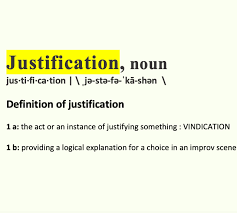 آموزش و پرورش در بهبود و توسعهي مهارتهاي مديريتي ضروري براي كسب و كارهاي كوچك نقشي اساسي دارد. مهارتهايي كـه شـانس موفقيـت كارآفرينـان راIbrahim & Soufani, 2002, p, 428) ) افزايش ميدهدعوامل حياتي در ارتقاي شايستگي و تواناييهـاي كارآفرينـان كسـب و كارهـاي كوچك و عبارتند از: توانايي شبكه سازي درمراحل اوليه، توانـايي اشـاعهي تجـارب و فرصتها، توانايي انعكاس راهبرد گذشته، توانايي تشخيص اشتباهات، توانايي دسترسـي به منابع، توانايي جذب اعضاي بيروني به عنوان بخشي ازتيم كار آفرينانه ( & Deakins(. Freel, 1998, p. 149
گاراوان"و "اوسينيد" با بررسي برنامههاي آموزشي كـارآفريني، محتـواي آنرا در قالب سه محور كلي مفهومسازي نمودند:. 1برنامههاي مرحلهي شكلگيري كسبوكارها، بركسب دانش درحوزههايي همچـون اطلاعات دانشي و زمينهاي در دنياي كسب وكار، ماهيت كارآفريني، ويژگـيهـاي تيمهاي اثربخش و ماهيت تعاملات و فعاليتهاي كسب وكار تأكيد ميشود؛. 2برنامههاي مرحلهي توسعهي كسبوكار بـر مهـارتهـا و نگـرشهـا تأكيـد دارد، موضوعات محتوايي همچون برنامهريزي كسب وكار، انتخاب بـازار، برنامـهريـزي مالي، شناسايي محصول و دريافت هداياي مالي؛. 3برنامههاي مرحلهي اجراي كسب و كار بردانشها و نگرشهاي كلي متمركز است. برنامههايي همچون برنامهريزي مالي، مـديريت رشـد كسـبوكـار، كاركردهـا و نگرشهاي مديريت و تبادل اطلاعـات از كارآفرينـان بـه مـديران ( & Garavan(. O’Cinneide, 1994, p.15
بكارد"( Bechard) و "توتلوز"(Toulose) براين باورند كه دانـش كـارآفريني را ميتوان در قالب سه دسـته ي كلـي گـروهبنـدي كـرد (,Ibrahim & Soufani, 2002(. p.422
1- گرايش و آگاهي؛2- ايجاد كسب و كارهاي مخاطره پذير جديد؛3- مديريت كسب و كارهاي مخاطرهآميز) بقا بو رشد كس وكار
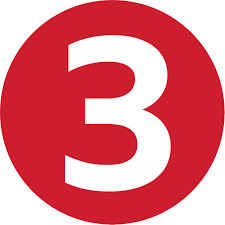 ادبيات موجود در حوزهي آموزش كارآفريني دركسب وكارهاي كوچـك ، چهـار نوع برنامه هاي آموزشي و پرورشي را براي كارآفرينان مورد توجه قرار داده است:
1-فعاليتهاي تعليمي و پرورشي درباره مالكيت كسب وكارهاي كوچك:
نيازهاي آموزشي كسب و كارها در مرحلهي آغازين عبارتند از: راهنماييها دربـاره ي افزايش منابع مالي، قوانين و مقررات، انتخاب تجهيزات و امـور سـاختماني، ماليـات، حسابداري ساده، استخدام منابع انساني، مباحث بازاريابي و غيره؛
2آموزش مهارتهاي كارآفرينانه؛. 3آموزشهاي مرتبط با استمرار فعاليتهاي كسبوكارهاي كوچك ؛. 4آموزشهاي مرتبط با جنبههاي آگاهي دهنده درباره ي كسبوكارهاي كوچـك ومتوسط: هدف اين نوع آموزشها، افزايش تعداد افرادي است كـه اطلاعـات كـافيازكسبوكارهاي كوچك به عنوان يك فعاليت مهم اقتصادي به دست آورنـد و آنرا بـه عنـوان كارراهـه شـغلي مناسـب مـورد توجـه قـرار دهنـد ( & Garavan(. O’Cinneide, 1994, pp.7-8
چالشهاي آموزش كارآفريني
آموزش كارآفريني و تحقيقات مربوط به آن، هم اكنون با چالشهاي متعددي مواجه شده است و برخي از اين چالشها توسط بلاك و استامپ ارائه شده است.چالش در ايجاد متدلوژيهاي تحقيق براي اندازه گيري اثربخشي كارآفريني؛
چالش در محتوا و شيوههاي آموزش كارآفريني؛
چالش در كيفيت مدرسان كارآفريني؛
چالش در پذيرش آموزش كارآفريني در دانشكدهها نسبت به كسب و كار؛
چالش در ايجاد يك پيكرهي عمومي )مشترك( در زمينههاي دانشي مختلف؛
چالش در اثربخشي روشهاي آموزشي؛
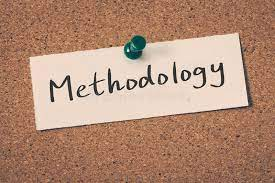 چالش در نيازهاي يادگيري كارآفريناني كه در حال كار هستند، متناسب با دورهيزندگي كسب و كاري كه هم اكنون در آن به سر ميبرند (,Sexteon & Kasarda(. 1992, p. 45
«گاراوان"و "اوسينيد" نيز بر اين باورند كه سه محور اصـلي در فعاليـت آموزشـي كارآفرينان عبارتند از: دانش، مهارتها و نگرشها. در بيشتر آموزشهاي رسـمي كارآفريني بهطور همه جانبه و تحليلي به موضوع "دانش" پرداخته مـيشـود. ولـي چالش اصلي اين است كه "مهارتهـا" به صورت كلي و ناكافي مورد توجـه قـرار ميگيرد و موضوع "نگرشها" نيز اغلـب ناديـده گرفتـه مـيشـود (& Garavan(. O’Cinneide, 1994, p.5
چارچوبهاي فرآيندي آموزش كارآفريني
جاميسون (Jamieson) سه چارچوب كلي بـراي سـازماندهي برنامـههـاي آمـوزش كارآفريني ارائه ميكنـد. او بـين آمـوزش دربـاره كسـب و كارهـا، آمـوزش بـراي كسب وكارها و آموزش در كسب و كارها، تمايز قائل ميشود
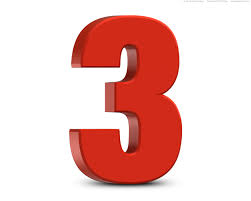 ابراهيم"(Ibrahim) و"سـوفاني" (Soufani) براسـاس مطالعـات خـود چـارچوبي  مفهومي براي آموزش كارآفريني ارائه كردهاند كه نمودار زير بيانگر اين مدل مفهـومياست:
ارزشِ آموزشِ كارآفريني
مهمترين موضوع مرتبط با آموزش كارآفريني اين است كه آيا كارآفريني آموختنياست.
"وسپر" (Vesper) با انجام مطالعهي پيمايشي در ميان استادان دانشـگاهي آمريكـادريافت كه 93درصد پاسخگويان معتقدند كه كـارآفريني قابـل آمـوزش دادن اسـت Hynes, 1996, p.12))
"هيل"(( Hillدر پژوهش ميداني خود در 15دانشگاه كه مشغول آموزش كارآفريني بودند، به اين نتيجه رسيد كه اين دورههاي آموزشـي باعـث افـزايش آگـاهي و درك فرآيند آغاز به كار و مديريت كسبوكارهاي جديد شده است (. Hynes,1996,p.12) "فلمينگ" ( Fleming)در پژوهشي كه به بررسـي اثربخشـي دورههـاي آمـوزش كارآفريني پرداخت، دريافت كه اين آموزشها منجر به افـزايش آگـاهي و همچنـينتسهيل فرايند كارآفرينانه در فراگيران شده است (. Hynes, 1996, p.12)
كارآفرينان نه تنها ميتوانند از اشتباهات و مربيان غيررسمي خود بياموزند، بلكه از طريـق مطالعه و تربيت رسمي، مستعد يادگيري هستند. كتابها و دورههـايي در مـورد شـكل دهـي كسب و كار جديد با سرعت زياد در حال افزايش هستند. عـلاوه بـر كتـابهـا و دورههـا، مجموعهي جديدي از برنامههاي آموزشي براي پركردن شـكاف اطلاعـاتي و دانشـي بـراي كارآفريناني طراحي شده كه هم اكنون در حال پيگيري كسبوكارشان هستند
برنامه هاي مبتني بر آموزش بر مبناي اين فرض عمل ميكنند كه اگـر فقـط مـا وسـايلمناسب و موثر براي مرتبط كردن منابع برگرفته از دانشگاهها، مدارس فني و دانشكدهها را بـه جامعهي كسبوكار جديد پيدا كنيم، آن وقت ما واقعاً قادر به تقويت ابتكارات صنعتي هستيم . Graham & long & McMullan, 1989, p. 500))
برطبق گزارش پورتر مك كيبين 1دو نوع بحران آموزش مديريت در دانشگاههـاي آمريكا در آموزش و بهبود مديريت وجود دارد كه مرتبط با تأكيـد ناكـافي در ايجـاد بينش در دانشجويان و تأكيد ناكافي بر تلفيق حوزههاي ميان وظيفهاي است. كارآفريني شامل بينش و تلفيق است. كارآفرينان نيازمند يك بينش از كسبوكار مخاطرهآميـز و درك تمام حوزههاي كسبوكار هستند.
تقويت ابتكارات
صنعتي
بينش كارآفرين شامل كنترل سرنوشت خود، بهرهگيري از خود- هـدايتي، توانـايي براي صراحت لهجه، توانايي در تعيين اخلاقيات خود، وامدار سياسي شركت يـا دولـت نبودن است. در حالي كه درك جنبههاي مختلف كسبوكار مهم است، اما كافي نيست. تنها عمل است كه فرصت خود اتكايي و مستقلبودن را فـراهم مـيكنـد (,Sexton & Kasarda 1992, p. XIV )
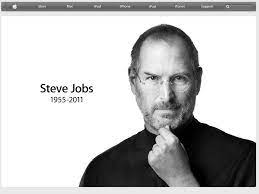 براي اولين بار دانشگاه كالگري در سال 1973مجوز تأسـيس دورهي كارشناسـي ارشـد را  دريافت كرد و كارآفريني به عنوان يكي از زمينههاي اصلي مورد توجه قرار گرفـت. در ژوئـن سال 1985ميلادي اين دانشگاه به ارزيابي نتايج برگزاري يكي از دورههاي آموزش كـارآفريني خود كه در فاصله ي ژوئن 1987تا دسامبر 1984برگزار شده بود، پرداخت و از 50نفـر از 65 شركت كننده ي دوره، پيرامون سطح دوره به صورت تلفني نظرخواهي كرد. اين دورهي آموزشي تقريباً 75000دلار براي دانشگاه هزينه داشت
تجربهي دانشگاه كالگري نشان ميدهد كه سرمايهگذاري كوچكي )تقريبـاً 75000دلار( درآموزش كارآفرينان كسب وكارهاي كوچك منجـر بـه ايجـاد ارزش افـزوده فراوانـي معـادل1750000دلار شده و علاوه بر آن تأثير زيادي در ايجاد فرصت استخدام و تسهيل ايجاد سـرمايهGraham, Long & McMullan, 1989, pp.503-519 . ) ) داشته
فرصت استخدام
پـــژوهشگـــران مختلفـــي همچـــون: "كـــوران" (Curran) و"اســـتنوورث« ،(Stanworth,1998) گيــــب (Gibb,1987) بــــلاك"  (Blok) و "اســــتامف"Storey,2000) “)( Cox,1996)"(Stump,1992)به ارزيابي برخـي دورههاي آموزشي كارآفريني پرداختهاند و نتايج مطالعات آنهـا نشـان مـيدهـد كـه  برنامههاي آموزش كارآفريني داراي نتايج مثبت بوده اسـت (,Henry, Hill & Leitch(. 2005, p.159
متدولوژي تحقيق
سؤالات تحقيقاين پژوهش، تحقيقي مسألهمدار و به دنبال پاسخگويي به سؤالات زير است:. 1وضعيت حاكم بر صنايع كوچك ايران از جنبهي كارآفريني چگونه است؟. 2نقاط قوت و ضعف دورههاي آموزشي كارآفريني در ايران كدامند؟. 3نيازهاي آموزشي كارآفريني كاركنان و مديران صنايع كوچك در ايران كدامند؟. 4براي آموزش كارآفريني در صنايع كوچك ايران چه راهكارهايي وجود دارد؟
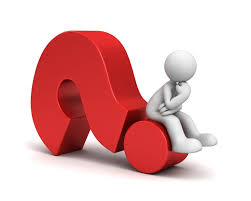 روش تحقيق و روشهاي گردآوري اطلاعات
اين تحقيق است كه به صورت پيمايشي انجام شـده و دادههـاي مورد نياز از طريق مشاپژوهشي- كاربردي هده، بررسي اسناد و مدارك، مصاحبه و پرسشنامه به دست آمـده است و عمدهترين روش، پرسشنامه بوده است
جامعه ي آماري
جامعهي آماري اين تحقيق شامل كليهي صنايع كوچـك كشـور اسـت كـه داراي ويژگيهاي زير هستند:
1- شركت مورد نظر داراي كاركنان كمتر از  50نفر باشد؛
2- شركت كوچك مورد نظر در حال بهرهبرداري باشد؛ (شركتهايي كـه كمتـر از 5سال سابقه داشتهاند به عنوان شركت در حال بهرهبرداري شناخته شده اند)
3- مديران شركتهاي مورد نظر كارآفرين باشند. براي تعيين كارآفرين بودن آنها ازكارشناسان ادارههاي كل صنايع و معادن كمك گرفته شده و در حـد امكـان افـرادموفق انتخاب شدهاند
روش نمونه گيري
در اين پژوهش از روش نمونهگيري تصادفي طبقهبندي شده استفاده شده است. روش نمونهگيري طبقهبندي تصادفي باعث ميشود كه نخست، توزيع نمونه در كـل طبقات جامعه بهطور متناسب صورت بگيرد؛ دوم، اختصاصات و ويژگيهاي كلي جامعه مشخص شود؛ سوم، ويژگيهاي هر يك از طبقات زير مورد توجه و مطالعه قرار گيرد.
براي تعيين حجم نمونه از فرمول جامعه ي نامحدود استفاده شده است. با توجه به فرمول نمونه، حجم نمونه بـراي كـل واحـدهاي كوچـك كشـور، 113 شركت است. براي توزيع مناسب نمونهها در كشور، ابتدا اسـتانهـاي كشـور براسـاس ميزان پيشرفت و توسعهي صنعتي در دو طبقه قرار گرفتند:
طبقه اول: استانهايي كه از نظر توسعهي صنعتي در سطح بالاتري قرار دارند.
طبقه دوم: استانهايي كه از نظر توسعهي صنعتي در سطح پايينتري قرار دارند
بر اساس مطالعات اوليهي استانانجام شده، هاي تهران، خراسان و آذربايجان شرقي به عنوان استانهاي مورد مطالعهي گروه اول انتخاب شده و استانهاي سمنان و قم نيـز بـهعنوان استانهاي گروه دوم برگزيده شدند
قلمرو تحقيق
الف: قلمرو موضوعي: بررسي نيازهاي آموزشي كارآفريني براي مديران و كاركنان صنايع كوچك كشور كه در مرحلهي بهرهبرداري بودهاند.
ب: قلمرو مكاني: صنايع كوچك در حال بهرهبرداري كشور در حوزهي قلمرو ايـن تحقيق قرار داشتهاند كه تعدادي از استانهاي كشور به عنوان نمونه انتخاب شدهاند.
ج: قلمرو زماني : اين تحقيق در فاصلهي سـالهـاي 1378تـا 1380انجـام شـده و اطلاعات آن مربوط به اواخر سال 1379و اوايل سال 1380است
تجزيه و تحليل اطلاعات
به منظور انجام مشاهدات و مصاحبههاي مقدماتي براي توصيف و تبيين موضوع موردمطالعه، پژوهشگران پروژه با 30نفر از مديران صنايع كوچك و همچنين كارشناسان ومربيان كارآفريني مصاحبههايي انجام دادهاند، كه عمدهي محورهاي مطرح در مصاحبهها را ميتوان در موارد زير خلاصه كرد:
برخي مديران تنها كارآفرين بودن را ملاكي براي موفقيت نميدانستند. بلكه ابزار و وسايل دستيابي به فرصت را نيز از عوامل عمدهي موفقيت بر ميشمردند و معتقـد بودند كه شرايط و به ويژه شرايط بازار و قوانين و مقررات دولتي براي بـه نمـايش گذاشتن هنرهاي يك كارآفرين مساعد نيست.
برخي مديران معتقد بودند كه همه تمايل دارند پولي را سرمايهگـذاري كننـد و بـه سرعت به سود برسند اما برخي ديگر مجبورند نسيه بفروشند تـا مشـتري از دسـت نرود و بعد از آن نيز بايد براي دريافت پول خود انرژي مصرف كنند و با توجه بـه مسائلي همچون دريافت نكردن مبلغ چكها، دچار ضرر و زيان ميشوند. برخي مديران معتقد بودند كه در بحث آمـوزش كـارآفريني بايـد بـه كـارآفرين آموخت كه عرف بازار را رعايت كند و براي آموزش بـه آنهـا شـايد آمـوزش رسمي و كلاسي مفيد نباشد
بسياري از مديران نيز نبود نقدينگي مناسب را از جمله مشكلات خود دانسته و معتقد بودند، از آنجا كه نرخهاي بهرهي اعتبارات بانكي بالاست و داراي فرآيند طـولاني است، صنعتگران به دليل كاهش سرعت استفاده از اعتبارات بانكي، بايـد نقـدينگي مورد نياز را از بازار و با بهره ي 30الي 40درصد تهيه كنند
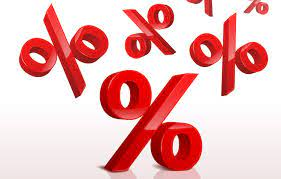 برخي مديران معتقد بودند كه در حال حاضر صنايع اعتماد زيادي به دولت ندارند و درك كردهاند كه دولت يك سياست درازمدت مؤثر براي حل معضل بيكاري ندارد و عدم قابليت رقابت شركتهاي دولتي با بخش خصوصـي را بـه علـت اسـتفاده ي آنها از رانت دولتي، يكي از دلايل بي انگيزگي سرمايه گـذاران صـنايع كوچـك ميدانستند
بي انگيزگي
بعضي مديران معتقد بودند كه وزارت صنايع بدون برنامهريزي صحيح و مشـورت و برآورد مناسب، موافقت اصولي و مجوز تأسيس ميدهد.

برخي مديران از ارقام سرسامآور بيمه گله مند بوده و معتقد بودند اين نوع هزينههـابراي صنايع كوچك شكننده است.

عدم وجود امكانات كافي در شهركهاي صنعتي از جمله محدوديتهاي كارآفريني صنايع كوچك است كه مديران صنايع آن را متذكر شدند؛ به گونهاي كه امكاناتي مانند آب و برق نميدهند يا مدت زيادي طول ميكشد
برخي مديران معتقد بودند كه كارآفرين بـودن بعـد از ايـن كـه شـركت مراحـل راهاندازي را شروع كرد، آغاز ميشود چرا كه مشكلات مختلفـي در انتظـار آنهـا است. براي مثال قطعهاي را كه يك شركت كوچك توليد كرده و سـرمايهگـذاري ميكند، شركتي بزرگتر و قديميتر با پـايينآوردن قيمـت آن باعـث مـيشـود كارآفرين آسيب ديده و اجازه ي رشد و فروش كالا به او داده نشود. 

برخي مديران به فضاي سياسي بخش صنعت، اشاره ميكردنـد و معتقـد بودنـد كـه فضاي صنعت در كشور به شدت سياسي بوده و رفتار سياسي بر رفتارهاي اقتصـادي غالب شده است.
عده اي معتقد بودند آنقدر موانع در صنعت وجود دارد كه از حد ريسك گذشـته و به حد قمار رسيد ؛ه است براي اين كه سرمايهگذار اصلاً نميداند چه اتفاقي خواهـد افتاد و نميتواند برنامهاي داشته باشد، چرا كه همه چيز بستگي بـه سياسـت دارد و سياست نيز حساب و كتاب ندارد. در چنين شرايطي كارآفرين تواني نخواهد داشت زيرا نيروهاي خارج بسيار قويتر از فرد كارآفرين هستند.
برخي اصلاح قانون كار را براي حمايت از صنايع كوچك ضروري مـيدانسـتند و معتقد بودند كه اين قانون خود يك مانع سرمايهگذاري است. قانون كار بايد كار را ببيند نه كارگر يا كارفرما را.
 برخي مديران معتقد بودند كه كارآفرينان بايد شناسايي شده و بعد آمـوزش ببيننـد. اين افراد علاوه بر آموزش بايد داراي صلاحيتها و تواناييهاي ذاتـي باشـند و در كنار آن آموزش رسمي به آنهـا داده شـود. در هـر منطقـه نيـز نيازمنـديهـاي كارآفريني متفاوت است. به عبارتي آموزشهاي كارآفريني بايد بر اساس مشكلات بومي و نيازهاي منطقهاي طراحي شود
اصلاح قانون كار
برخي سازمانها از طرحهاي توسعهاي صنايع كوچك حمايت نميكنند. بـه عنـوان نمونه شهرداريها موانع زيادي را ايجاد ميكنند. به عنـوان مثـال در سـاختوسـاز همكاري نكرده و بهرغم داشتن مجوزهاي لازم از سازمانهاي مربـوط مثـل وزارت صنايع، باز هم مانعتراشي ميكند. براي اين مشكل سازمانهاي متعدد بايد در كشور هم هدف شوند و مؤيد كارهاي هم باشند، در حالي كه اغلب اينطور نيسـت؛ تعـدد سازمانهاي تصميم گيرنده، كارآفرين را دچار سردرگمي كرده و او نميداند كه چه زماني و چه كسي بايد اختلافات اين سازمانها را حل كند. هركسي و هر سـازماني براي خودش تصميمگيري ميكند
سردرگمي
مديران يكي از شركتها ميگويد: آموزش كاركنان و مديريت، پيوسته مورد نظـر بوده ولي در مشاغلي كه به صورت مونتاژ كاري است، آموزش اهميت خـود را تـا حدودي از دست ميدهد
مدير يكي از شركتها معتقد است كه براي جامعه ي كارگري آموزش كارگاهي و حين خدمت، بسيار مفيد است. اين آموزشها بايد در قالب مفهوم درك كار، محيط كار، فرهنگ كار و لزوم كار در جامعه و شناخت سيستمهـا و افـزايش بهـره وري باشد. براي مديران نيز ميتوان بيشتر از طريق سخنراني و شناخت روشهـاي نـوين مديريت، آموزشهاي لازم را منتقل كرد.

يكي از مديران، نبود نيروهاي مياني و تعليم ديده (تكنسين) كه بتوانند در عمـل از علم خود استفاده كنند را از مشكلات موجود در صنعت ميداند. همين مـدير معتقـد است كه به دليل عدم وجود زير ساختها (خطوط تلفن، برق و آب و ..). در برخي شهركها، نميتوان از خلاقيت و كارآفريني استفاده كرد
مديران يكي از شركتهاي كوچك معتقدند كه يكي از مشكلات صنايع كوچـك، عدم مديريت مؤثر در ادارهي كل صنايع استان است. چرا كه برخي از اين ادارههـا داراي كاركناني بسيار بي انگيزه و مأيوس كننده هستند؛ به طوري كه حتي از قوانين مصوب و اجرايي هيچ اطلاعي نداشته و علاوه بر آن داراي سيستم بسيار ديوان سالار هستند.

از آنجا كه در حين مصاحبهها، مشاهدات برنامهريزي شده نيز در دستور كار محققان بوده است، يادداشتهايي از نحوهي فعاليت كارآفرينان صنايع كوچك در مرحلهي بهرهبرداري گردآوري شده است كه اگر بخواهيم جمـعبنـدي كلـي از مشـاهدات صورت گرفته توسط پژوهشگران به عمل آوريم، ميتوان نكات زير را مورد توجه قرار داد
كاركناني بسيار بي انگيزه و مأيوس كننده
به دليل فقدان روحيهي تحقيق و پژوهش در صنايع و همچنين عـدم نتيجـهگيـري عملي از نتايج تحقيقات گذشته، مديران صـنايع كوچـك مـورد بررسـي، اسـتقبال چنداني از اين حركت پژوهشي نكردند و در پاسخ به سؤالات به سـختي بـا گـروه پژوهشي همكاري ميكردند.

اكثر مديران، ضمن اذعان به اهميت و ضرورت آموزش در صنعت، مشكل عمدهي صنايع خود را عدم همكاري دولت و سازمانهاي دولتي ميدانستند و اصولاً معتقـد بودند كه در جامعهي ما باد مساعدي به سمت كارآفرين نمودن صنايع وجود ندارد.
فرآيند كار صنايع كوچك نشان ميدهد كه اكثر مديران، مالك شركتها هستند و هنوز تفكيك بين مديريت و مالكيت كه در انقـلاب صـنعتي بـه وقـوع پيوسـت، صورت نگرفته است و در بسياري از شركتها اين رونـد هنـوز وجـود دارد. ايـن مالكين مدير، فاقد مهارتها و تخصصهاي مديريتي بوده و لازم است با برنامهريزي آموزش صحيح به آنها، آموزشهاي مديريتي لازم را ارائه كرد.

جو حاكم بر شركتها حكايت از اين دارد كه تفويض اختيار كمـي بـه كاركنـان صورت ميگيرد و مديران ارشد شركت، تمامي اختيارات را بـر عهـده دارنـد و در چنين محيطي امكان خلاقيت وجود ندارد
جو حاكم بر شركتها
در بعضي شركتها مشاهده گرديد كه فضاي كار از نظر آلـودگي هـوا و صـوتي دچار مشكل هستند. در مجموع، شركتهاي مورد مطالعه بستگي به نـوع نگـرش و شخصيت مدير، داراي مديريت خاص خود بودند و به علت فقدان دورههاي آموزشي مناسب، كاركنان و مديران در برقراري ارتباط با يكديگر دچار مشكل ميشوند كه اغلب سوءتفاهمات به وجود آمده ناشي از عدم درك مناسب طـرف مقابـل اسـت. ارائه ي آموزشهاي كارآفريني به اين مديران و كاركنان باعث افـزايش توانمنـدي آنها خواهد شد ولي اغلب مديران از برگزاري دورههاي آموزشي استقبال چنـداني ندارند، علت عمدهي آن، مشغلهي زياد و فاصله گرفتن آنها از بحث و درس است. سازمان صنايع كوچك ميتواند با برنامـهريـزي صـحيح، ضـمن تعريـف درسـت دورههاي آموزشي و اجراي مناسب، انگيزهي آنها را جلب كند
ارائه ي آموزشهاي كارآفريني
ارزيابي نقاط قوت و ضعف دورههاي آموزش كارآفريني در ايران
بهمنظور بررسي نقاط قوت و ضعف دورههاي آموزش كارآفريني در ايران و يـافتن پاسخ به سؤال دوم تحقيق از روش بررسي اسناد و مدارك استفاده شده است. بهطور كلي ميتوان گفت كه آموزش كارآفريني در ايران، در مرحلـه ي طفوليـت به سر ميبرد و ميتوان نقاط قوت و ضعف اين دورهها را در قالب موارد زيـر خلاصـه كرد
الف( نقاط قوت دورههاي آموزش كارآفريني در ايران
استاداني كه دورههاي آموزش كارآفريني را برگزار كردهاند، عمدتاً داراي تخصص نسبي در اين زمينه بودهاند، به گونهاي كه عنوان رسالهي دكتـري يـا پايـاننامـهي تحصيلي آنها اختصاص به موضوع كارآفريني نداشته است.

با توجه به دورههاي معدودي كه برگزار شده، به نظر ميرسد كه استقبال مطلوبي از ايــن دورههــا بــه عمــل آمــده اســت و ايــن ناشــي از مطالعــات مــوردي و وجود خلأ در اين زمينه، در مؤسسات آموزشي و صنعتي است.

در برخي از برنامههاي آموزشي، تعدادي از استادان، از مطالعـات مـوردي (Cases ) مثالهاي بومي و همچنين ابزار سمعي و بصري (همانند فيلمهاي ويدئويي)، اسـتفاده كردهاند كه تأثير زيادي در جلب توجه و رضايت شركتكنندگان دورههـا داشـته است
از آنجا كه اكثر استادان دورهها، داراي سوابق مديريتي مراكـز صـنعتي بـودهانـد، ارتباط با مخاطبين و شركتكنندگان دورهها نسبتاً خوب بوده است و تجربهي عملي آنها و بازگويي تجربههاي عملي براي شركتكنندگان، درك مفاهيم كـارآفريني را آسان كرده است.
از طرف مراكز صنعتي و آموزشي كشور درخواستهاي زيادي مبني بر برگـزاري اين دورههاي آموزش كارآفريني ميشود كه ناشي از تشنگي و خلأ در ايـن زمينـه است
ب( نقاط ضعف دورههاي آموزش كارآفريني در ايران
براي برگزاري دورههاي جامع آموزش كارآفريني، چهار دستهي اصـلي از دورههـا مورد نياز است كه عبارتند از: آگاهي و جهتگيري به سوي كارآفريني، توسـعهي تأسيس شركتها، رشد و بقاي كارآفرينان و شـركتهـاي كوچـك و توسـعهي آموزش كارآفريني. با توجه به بررسيهاي به عمـل آمـده از دورههـاي آمـوزش كارآفريني در كشور، اين برنامه ها عموماً دوره ي افزايش آگاهي و درك و بيـنش نسبت به كارآفريي بوده است و صرفاً جنبه آگاهيدهندگي 1داشته است.
دوره ي افزايش آگاهي و درك و بيـنش
به عبارتي فقط دستهي اول از آموزشها مـورد توجـه بـوده اسـت. بنـابراين آمـوزشهـاي كارآفريني بايد معطوف به هر چهار دسته ي اصلي از دوره ها باشد امـا متأسـفانه دركشور ما فقط دورههاي اول مورد توجه قرار گرفته است.
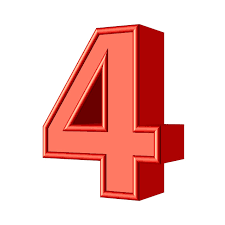 در برگزاري دورههاي آموزش كارآفريني بايد از روشهاي مختلف تدريس استفاده كرد، و روشهايي همچون روش كلاسي، سمينار، سخنراني، كارگاهي و ... متناسب با موضوعات به كار گرفته شود، ولي دورههاي آموزش كارآفريني در ايران، صرفاً به صورت سخنراني بوده و از تنوع روش برخوردار نيست.

منابع آموزشي و كمك آموزشي در زمينه ي كارآفريني در كشـور هنـوز بـه حـد نصــاب مطلــوب نرســيده اســت، بــه طــوري كــه تعــداد كتــب موجــود از 40 عنوان تجاوز نميكند و تعداد مقالات علمي - پژوهشـي نيـز كـم اسـت. بنـابراين استادان و شركتكنندگان در دورهها، منابع مطالعاتي اندكي در اختيار دارند
برنامههاي آموزش كارآفريني در مراكز آموزشي و صنعتي به صورت سازماندهـي شده نيست و توالي برنامهها و سطحبندي آن مورد توجه قرار نميگيرد.

مطالب و عناوين مباحث مطروحه در برنامههاي سخنراني اساتيد، عمدتاً متناسب بـا مراكز صنعتي است و مفاهيم و نمونههاي خدماتي كمتر مورد توجه است.
برنامه هاي آموزش كارآفريني برگزار شده درصنايع كشور، عمدتاً در يك نيمـروز يا حداكثر يك روز كامل بوده كه اين علاوه بر خستگي شـركتكننـدگان، درك مفاهيم جامع و كامل راجع به كارآفريني را ناممكن ميكند.
به علت ناهمگوني شركتكنندگان )از نظر وضعيت كـاري، سـطح تحصـيلي و ..(. استفاده ي لازم از دورهها به عمل نميآيد. مطلوب آن است كه شركتكننـدگان در دسته هاي مختلف تقسيم شوند و دورههاي آموزشي جداگانه براي آنها برگزار شود
تجزيه و تحليل اطلاعات پرسشنامه
هر يك از ابزارهاي جمعآوري دادهها، در واقع اين امكان را فراهم مـيآورنـد كـه دادههاي مختلف را از آزمودنيها جمعآوري كرد. در ميان اين ابزارها، پرسشنامههـايي كه داراي سؤالات بسته هستند، به علت وسعت كاربردي كه دارنـد، از اهميـت خاصـي برخوردارند. از آنجا كه هدف اين پروژه سنجش نيازهـاي آمـوزش كـارآفريني بـراي متقاضياني است كه در مرحلهي بهرهبرداري صـنايع كوچـك قـرار دارنـد، از ايـنرو پرسشنامه بهترين ابزاري است كه ميتواند اين نيازسـنجي را تحقـق بخشـد. بـر همـين اساس، پرسشنامهاي دو بعدي طراحي شده كه ضمن ارزيابي دانش و تواناييهاي صـنايع كوچك در زمينهي كارآفريني، ميزان نياز اين صنايع را به دانش و توانايي مورد نظر در شرايط مطلوب نظرخواهي ميكند
بعد از اين كه سؤالات اوليهي پرسشنامه و مصاحبه طراحـي شـد. گـروه پژوهشـي پروژه كه عمدتاً از كارشناسان ارشد و استادان رشتهي مديريت كارآفريني بودند، بارهـا سؤالات را مورد بازبيني قرار دادند و آنها را با اهداف پژوهش مورد مطابقت قرار دادند و برخي سؤالات را حذف يا اصلاح كردند و درنهايت پرسشـنامه ي تكميلـي يـك بـار ديگر به وسيله اعضاي گروه و تعدادي از صاحبنظران مطالعه شده و اصـلاحات نهـايي انجام شد. برخي از واژهها و اصطلاحات نيز كه در طول مصاحبه با مديران صنعت به كار گرفته شده بود و براي مديران نامأنوس بود مورد بازنگري قرار گرفت و به صورت قابل فهم براي آنان در آمد
پرسشنامه نيازسنجي آموزشي كارآفرينان صنايع كوچك در مرحلهي بهرهبرداري بـا استفاده از نرمافزار SPSSو با استفاده از فرمول آلفا كرونباخ ارزيابي روايـي شـد كـهآلفاي به دست آمده عدد 0/96 بوده كه بيانگر Reliabilityبالاي پرسشنامه است. براي تجزيه و تحليل اطلاعات پرسشنامه از نرمافزار SPSSاستفاده شده و از آنجا كه يافتن شكاف بين وضع موجود و مطلوب دانشها و تواناييهـاي كارآفرينـاني كـه در مرحلهي بهرهبرداري صنايع كوچك مورد توجه بوده است، از آزمـون tاسـتفاده شـده است
براي اولويتبندي دانش مورد نياز كارآفرينان نيـز از آزمـون تحليـل واريـانس فريدمن استفاده شده است. نتايج حاصله از آزمونهاي مورد نظر در جـدول شـماره (1) آمده است
بر اساس نيازسنجي آموزشي كارآفريني كاركنان و مديران صنايع كوچك در ايران، اين نيازها را مي توان در سه حوزهي مختلف به شرح صفحه بعد بيان كرد
نيازهاي دانشي در حوزه ي موضوعات رفتـاري
: دانش علمي- كاربردي مربـوط بـه عوامل رفتاري صنايع كوچك: مجموعهاي از عوامل دانشي كه به ابعاد انساني كسـب و كار كوچك ميپردازد. رهبري كارآفرينانه، ارتباطات مؤثر، اصـول و فنـون مـذاكره، تيمسازي و كار گروهي، مديريت مشاركتي و سيستم پيشنهادات، طرحهـاي انگيزشـي، رفتار كارآفرينانه، ريسكپذيري و تحمل ابهام، اعتماد بـه نفـس و مسـؤوليتپـذيري، فرهنگ كارآفرينانه، نگرش كارآفرينانه، مهارت حل مسأله، مديريت استرس و تعارض، مديريت زمان و كنترل و نظارت، متغيرهاي شاخهي رفتاري در اين پژوهش هستند.
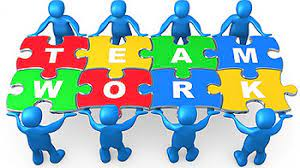 نيازهاي دانشي در حوزه ي موضوعات ساختاري:
دانش علمي- كاربردي مربوط بـه عوامل ساختاري صنايع كوچك: مجموعهاي از عوامل دانشي كه ابعاد غيرانساني كسب و كار كوچك را تشكيل ميدهد شامل كليهي سيستمها و عوامل فيزيكـي اسـت كـه در محيط كسب و كار وجود دارد. متغيرهاي تشكيلدهنـدهي شـاخهي سـاختاري در ايـن پژوهش عبارتند از: اصول و فنون پيشبيني و برنامـهريـزي، روشهـاي بودجـهبنـدي، روشهاي تصميمگيري، اصول سازماندهي و ساختار سازماني، برنامـهريـزي راهبـردي، فنون طراحي مشاغل، فنـون امـور اسـتخدامي، مـديريت حقـوق و دسـتمزد، مـديريت بازاريابي، مديريت خريد و فروش، هزينهيابي، كنترل موجودي، ثبت گزارش، روشهاي اقتصادي، مديريت مالي و سرمايهگذاري، مديريت كيفيـت، اصـول و مبـاني مـديريت كسبوكار كوچك
نيازهاي دانشي در حوزه ي موضوعات محيطـي:
دانش علمیـ- كاربردي مربـوط بـه عوامل زمينهاي يا محيطي صنايع كوچك عبارتند از: عوامل دانشي كه به ابعـاد محيطـي كسبوكار كوچك ميپردازد. آشنايي با قوانين و مقررات، آشنايي با تسهيلات دولتي، آشنايي با سازمانهاي حمايتي صـنايع كوچـك، مسـؤوليت اجتمـاعي، شـناخت نيـاز مشتريان، تحقيقات بازاريابي، آشنايي با سياستهاي دولت، تكنولوژي اطلاعات، كاربرد نرمافزار كامپيوتر در كسبوكار، كاربرد اينترنت در كسـبوكـار، متغيرهـاي دانشـي مربوط به عوامل زمينهاي در اين تحقيق هستند.
ارائه ي پيشنهادات براي برگزاري دوره هاي آموزش كارآفريني با تأكيد بر نقـش سـازمان صنايع كوچك
با توجه به مطالعات تطبيقي انجام شده و سياستهاي دولت جمهوري اسلامي ايـران، روش مؤثر در برگزاري دورههاي آموزش كارآفريني، واگذاري اجراي اين دورهها بـه مؤسسات و مراكز آموزشي و تشكلهاي غيردولتي اسـت. در ايـن فرآينـد، دولـت و نهادهاي وابسته به آن بايد به جاي تصديگري، بـه فعاليـتهـاي ارشـادي و حمـايتي بپردازند. از آنجا كه سازمان صنايع كوچك در ايران متولي اصلي ساماندهي و ارشـاد و هدايت صنايع كوچك است، بايد نقش محـوري در ايـن فرآينـد ايفـا كنـد و در هـر مرحلهي آن وظايف و كاركردهاي مشخصي داشته باشد. فرآيند آموزش كارآفريني در صنايع كوچك در سه مرحله به شرح زير قابل تقسيمبندي است
سازمان صنايع كوچك
با توجه به اهميتي كـه در برنامـهي سـوم توسـعه ي جمهـوري اسـلامي ايـران بـه آموزشهاي كارآفريني داده شده، دولت ميتواند براي آموزش كارآفرينان و صـاحبان كسبوكارهاي كوچك با تسهيل امكانات لازم، از طريق منابع مختلف به اين مهم دست يابد
منابع
مؤسسات آموزشي دولتي و دانشگاهها؛سازمانهاي غيردولتي؛سازمانهاي محلي (شوراها وشهرداريها)؛مؤسسات آموزشي خصوصي؛اتاقهاي بازرگاني و تجاري؛مؤسسات توسعه ؛ي مديريتصنوف توليدي؛سازمانهاي مشاورهاي
از آنجا كه آموزش كارآفريني لازمه ي توسعه ي كارآفريني است، بر همـين اسـاس دولت جمهوري اسلامي ايران بايد در زمينـهي سياسـتگـذاري و اجـراي برنامـههـاي آموزش كارآفريني ايفاي نقش كند. بهطور كلي ميتوان نقش سياستگذاري و اجرايـي دولت در توسعهي آموزش كارآفريني را با توجه به تجربهي كشورهاي ديگر در مـوارد زير بيان كرد
آموزش كارآفريني
1فرهنگسازي و ترويج روحيهي كارآفريني در صنايع كوچك:
اين هـدف عمـدتاً در قالب سياستها و برنامه هاي تشويقي- ترويجي و آموزشـي در سـطح مـديران و كاركنان صنايع كوچك پيگيري ميشود. البته فرهنگسازي مورد نظر در بسـتري از همكاري دولت و بخش خصوصي انجام ميشود و نبايـد ايـن وظيفـه منحصـر در سازمان صنايع كوچك شود، بلكه بايد كليهي سازمانها و نهادهـاي دولتـي و حتـي صدا و سيما و ... در آن مشاركت كنند
2-حمايتهاي مالي- اعتباري از صـنايع كـوچكي كـه خواهـان برگـزاري دوره هـاي مستقل آموزش كارآفريني هستند.
3- ايجاد مؤسسات آموزش كارآفريني دولتي- خصوصي.

4- آموزش از راه دور و رسانهاي: يكي از روشهاي آمـوزش كـارآفريني در صـنايع كوچك، آموزش از راه دور است كه امروزه با توجه به پيشرفت فناوري اطلاعـات(ويدئو، اينترنت، شبكه هاي سازماني و ...) انجام اين نوع آموزش از پيشرفت زيـاديبرخوردار است
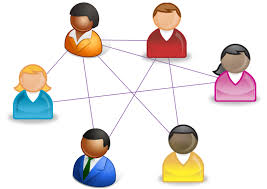 5- مشاوره هاي مالي، فني، حقوقي و مديريت نهادهـاي دولتـي بـه صـنايع كوچـك و متوسـط: دولت و به ويژه سازمان صنايع كوچك ميتواند از طريق راهاندازي واحـد مشاوره، خدمات مشاورهاي لازم را به صـورت تلفنـي يـا حضـوري بـه مـديران وكاركنان صنايع كوچك ارائه كنند.
6- نقش اطلاعرساني دولت به كارآفرينان صنايع كوچـك: اطلاعرساني راجع به كسبو كار و همچنين دورههاي آموزشي كه براي صنايع كوچك مفيد است. هر چند كه  حمايتها و سياستهاي دولت در زمينهي آموزش كارآفريني در كسب و كارهاي كوچك بايد منحصر به سازمان و نهاد خاصي نشود و همه نهادهاي دولتـي ذيربـط بايد درگير آن شوند؛ ولي نقش سازمان صنايع كوچك از همه برجسته تر اسـت. در ادامه با توجه به فرآيند آموزش كارآفرينان پيشنهاداتي براي ايفاي نقش فعالانه ايـن سازمان ميشود.
نقش سازمان صنايع كوچك
 از همه برجسته تر اسـت.
فرآيند انتخاب و گزينش كارآفرينان صنايع كوچك
از آنجا كه براي آموزش كارآفرينان، فرآيندي منطقي و مدون مورد نياز اسـت، بـا توجه به نتايج حاصله در اين پژوهش، براي انتخـاب و گـزينش كارآفرينـاني كـه در مرحلهي بهرهبرداري صنايع كوچك قرار دارند، فرآيندي ترسـيم شـده كـه در نمـودار شماره (4) آمده است.
الف. نقش سازمان صنايع كوچك در مرحلهي قبل از آموزش
سازمان صنايع كوچك به عنوان مهمترين متولي در امر سياسـتگـذاري و هـدايت صنايع كوچك ميتواند از طريق سياستگذاري و ارائهي امكانـات و تسـهيلات زيـر، زمينههاي لازم را براي تشـويق مـديران و كاركنـان صـنايع كـوچكي كـه در حـال بهرهبرداري هستند، جهت شركت در دورههاي آموزش كارآفريني فراهم كند. مهمترين اين سياستها و اقدامات عبارتند از:
.
1- ارائه ي مجوز به مؤسسات آموزش كارآفريني بخش خصوصـي و ارائـهي تسـهيلات لازم به اين مؤسسات. از آنجـايي كـه مؤسسـات آموزشـي تخصصـي در زمينـهي كارآفريني در كشور وجود ندارد و امر بسيار مهمي است، سازمان صـنايع كوچـك بايد با تشويق استادان، كارشناسان دانشگاهي و كارآفرينان بخش صـنعت، زمينـه ي تأسيس چنين مؤسسات و آموزشگاههايي را فراهم نمايد و علاوه بـر صـدور مجـوز براي مؤسسات آموزشي مورد تأييد، تسهيلات جانبي همچون پرداخت وام با بهـره ي كم، ارائهي تجهيزات، امكانات مكان آموزشي و ... براي آنها فراهم كند
2انجام تبليغات و درج آگهي به منظور جذب متقاضيان آموزش كارآفريني در صنايع كوچك.
. 3سهميهبندي آموزشي بر اساس نوع صنوف توليدي يا شهركهاي صنعتي با توجه بـه حجم و تعداد صنايع كوچك در هر استان و شهرك صنعتي يا صنف توليدي.

. 4عقد قرارداد با مؤسسات آموزش كارآفريني و تأمين بودجهي مورد نياز آن از طريق بودجه دولتي، كمك شركتهاي شهركهاي صنعتي يا صـنوف توليـدي و درصـد كمي از شركتكنندگان در دوره.
. 5تعيين كميتهي آموزش كارآفريني در شهركهاي صنعتي يا صنوف توليدي يا استان مورد نظر براي سياستگذاري و هدايت برنامههاي آموزشي. اين كميته مركب است از:
الف) كارشناس يا نمايندهي سازمان صنايع كوچك
ب) كارشناس يا نماينده مؤسسهي آموزش كارآفريني
ج) نماينده ي شركت شهركهاي صنعتي يا صنف توليدي يا نمايندهي ادارهي كل صـنايع و معادن استان. 
د) نمايندهي واحدهاي صنايع كوچك در شهرك صنعتي يا استان مورد نظر.
6- تهيه و ارائه ي ابزارها و روشهاي گزينش شركتكنندگان در دورههـاي آموزشـي براي گزينش آنها به وسيلهي كميتهي آموزش كارآفريني
ب. نقش سازمان صنايع كوچك در مرحلهي آموزش كارآفرينان
سازمان صنايع كوچك در مرحله ي آموزش كارآفرينان صنايع كوچك بايد امكانات و تسهيلات لازم را فراهم آورد. از جمله:
1- تهيه ي مكان آموزشي در حد امكان در شهركهاي صنعتي يـا مكـاني كـه امكـان دسترسي آسانتر شركتكنندگان در دوره وجود داشته باشد.
2- تهيه ي كتب و متون آموزشي مورد نياز شركتكنندگان دوره و ارائهي اين منابع به شركتكنندگان به صورت رايگان يا با تخفيف ويژه.
.
3- تهيهي فيلم از دورههاي آموزشي و استفاده از آنها براي مديران و كاركنان صـنايعكوچك كه امكان شركت آنها در دورهها فراهم نبوده است.
4- نظارت بر برگزاري كلاسهاي آموزشـي و برطـرف نكـردن مسـائل و مشـكلاتاحتمالي آموزشي در حين برگزاري  دوره
5- انجام ارزشيابي آموزشي در اين دورهها براساس پرسشنامههـاي تهيـه شـده و انجـاممصاحبههاي تصادفي با شركت كنندگان
ج . نقش سازمان صنايع كوچك در مرحلهي پس از آموزش كارآفرينان
سازمان صنايع كوچك بايد پس از اتمام دورهي آموزشي، با توجه به ارزشيابي انجامشده و مسائل و مشكلاتي كه در حين اجراي دوره وجود داشته است، اقدامات زير را بهانجام رساند:
. 1تهيهي گزارش تحليل به وسيلهي كارشناسـان سـازمان صـنايع كوچـك مبنـي بـر شناسايي نقاط قوت و ضعف دورهي برگزار شده و ارائـهي راهكـار بـراي برطـرف كردن مشكلات و تكرار نشدن اين مسائل در دورههاي آموزشي آتي.
2- انجام نيازسنجي آموزشي دورهاي از نيازهاي آموزشي كارآفرينان صنايع كوچك در ايران و بازنگري در دروس آموزشي، واحدها، روش آموزشي و ويژگيهاي مربيـان آموزش كارآفريني كه ميتواند از طريق عقد قرارداد بـا مؤسسـات پژوهشـي و بـا نظارت سازمان صنايع كوچك صورت ميپذيرد.
.
3- دوره گواهينامه پايان دورهي آمـوزش كـارآفريني بـه شـركتكننـدگاني كـه دوره هاي آموزشي را با موفقيت سپري كردهاند.
4- اهداي پاداشهاي مادي و معنوي به شركت كنندگاني كه با موفقيت دوره ها را پشتسر گذاشته و امتياز بالايي كسب كردهاند
5- سازمان صنايع كوچك با انجام هماهنگيهاي لازم با سـاير نهادهـا و سـازمانهـاي دولتي همچون وزارت صنايع و معادن، بانكها، شركتهاي شـهركهـاي صـنعتي، وزارت كار و امور اجتماعي و ... بايد شركتكنندگان در دورهها را كـه موفـق بـه اخذ گواهينامه شدهاند، به اين نهادها معرفـي كنـد تـا كارآفرينـان از امكانـات و تسهيلات ويژه برخوردار شوند.
6-بررسي پيامدها و نتايج آموزشهاي كارآفريني در كسبوكار صـنايع كوچـك در عمل و ارائهي اين نتايج براي بهبود يا بازنگري دورههاي آموزشي
نتيجه گيري
كارآفريني به عنوان يك رشتهي علمي، همانند ساير علوم داراي مجموعهاي از اصول و قواعد علمي و عملي است و بر روي اين فرضيه كه كارآفريني غيراكتسابي است، خط بطلان ميكشد. با توجه به اين موضوع، امروزه درباره ي روشها و محتواي برنامههـايآموزشي براي تقويت مهارتهاي كارآفرينانه، به ويـژه در صـاحبان كسـبوكارهـايكوچك مطالعات مختلفي در سراسر دنيا انجام شده است و برنامهريزان در اين كشورها،متناسب با نيازهاي فعالين عرصهي كسبوكارها، برنامههاي آموزشي خود را به مرحلهي اجرا در مي آورند
نتیجه گیری
مقالهي حاضر كه برگرفته از نتايج پژوهش ميداني در صنايع كوچك ايران است، به موضوع بررسي نيازهاي آموزشي صاحبان كسبوكارهـاي كوچـك در حوزهي كارآفريني پرداخته و نتايج حاصل از آن نشان ميدهد كه به علت شكاف زيـاد بين وضع موجود و مطلوب بسياري از مؤلفههـاي آموزشـي، بـراي تقويـت مهـارت و روحيهي كارآفريني، برنامههاي آموزشي وسيع و جدي مورد نياز است. با توجه به نقش سرمايهي انساني كارآفريني در توسعهي جوامع مختلف و نيازهاي كارآفرينان به كسـب دانش، نگرش و مهـارتهـاي كارآفرينانـه، راهكارهـاي لازم بـراي بهبـود وضـعيت كارآفريني در كسب و كارهاي كوچك ارائه شده است